Software Engineering
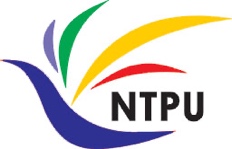 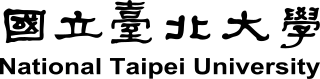 Software Products and Project Management: Software product management and prototyping
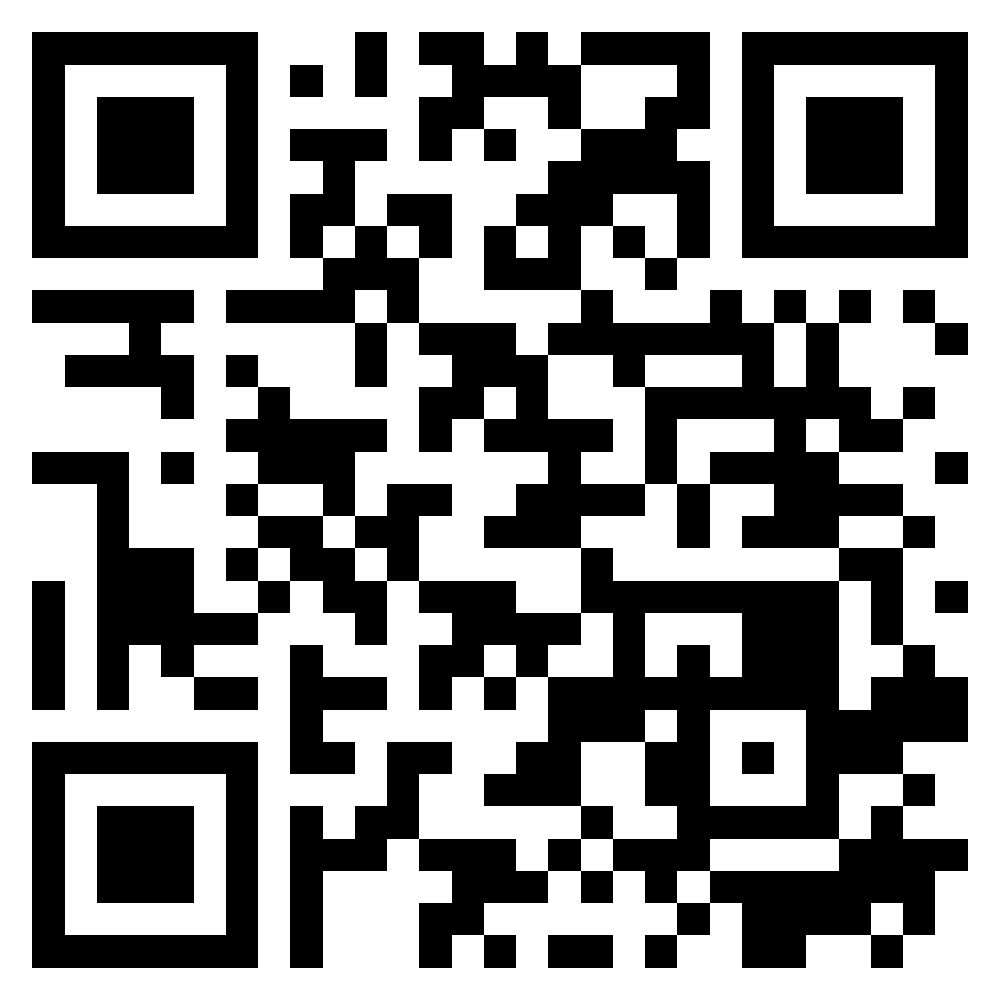 1112SE02
MBA, IM, NTPU (M5010) (Spring 2023) Wed 2, 3, 4 (9:10-12:00) (B8F40)
Min-Yuh Day, Ph.D, Associate Professor
Institute of Information Management, National Taipei University
https://web.ntpu.edu.tw/~myday
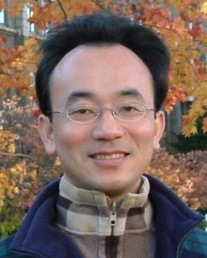 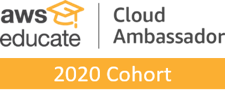 https://meet.google.com/ish-gzmy-pmo
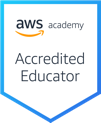 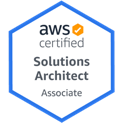 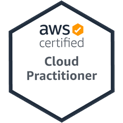 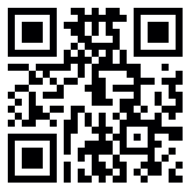 1
2023-03-01
Syllabus
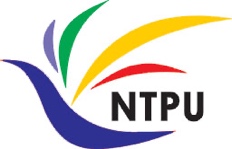 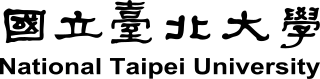 Week    Date    Subject/Topics
1   2023/02/22   Introduction to Software Engineering
2   2023/03/01   Software Products and Project Management:                               Software product management and prototyping
3   2023/03/08   Agile Software Engineering:                               Agile methods, Scrum, and Extreme Programming
4   2023/03/15   Features, Scenarios, and Stories
5   2023/03/22   Case Study on Software Engineering I
6   2023/03/29   Software Architecture: Architectural design,                               System decomposition, and Distribution architecture
2
Syllabus
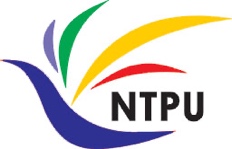 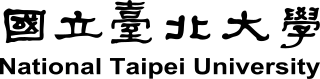 Week    Date    Subject/Topics
7   2023/04/05   Tomb-Sweeping Day (Holiday, No Classes)
8   2023/04/12   Midterm Project Report
9   2023/04/19   Cloud-Based Software: Virtualization and containers,                              Everything as a service, Software as a service
10   2023/04/26   Cloud Computing and Cloud Software Architecture
11   2023/05/03   Microservices Architecture, RESTful services,                                  Service deployment
12   2023/05/10   Security and Privacy; Reliable Programming;                                 Testing: Test-driven development, and Code reviews;                                 DevOps and Code Management: DevOps automation
3
Syllabus
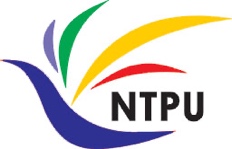 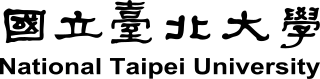 Week    Date    Subject/Topics
13   2023/05/17   Industry Practices of Software Engineering
		         [Agile Principles Patterns and Practices using AI and ChatGPT, 		          Invited Speaker: Shihyu (Alex) Chu, Division Director,                                       Software Industry Research Center, Market Intelligence & Consulting Institute (MIC)]
14   2023/05/24   Case Study on Software Engineering II
15   2023/05/31   Final Project Report I
16   2023/06/07   Final Project Report II
17   2023/06/14   Self-learning
18   2023/06/21   Self-learning
4
Ian Sommerville (2019), Engineering Software Products: An Introduction to Modern Software Engineering, Pearson.
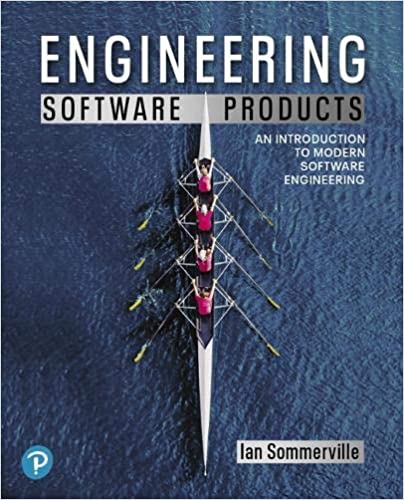 5
Source: https://www.amazon.com/Engineering-Software-Products-Ian-Sommerville/dp/013521064X
Ian Sommerville (2015), Software Engineering, 10th Edition, Pearson.
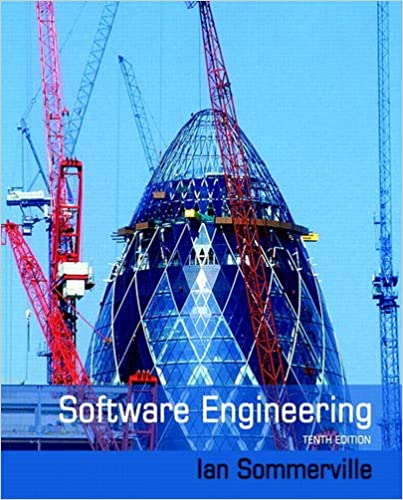 6
Source: https://www.amazon.com/Software-Engineering-10th-Ian-Sommerville/dp/0133943038
Titus Winters, Tom Manshreck, and Hyrum Wright (2020), Software Engineering at Google: Lessons Learned from Programming Over Time, O'Reilly Media.
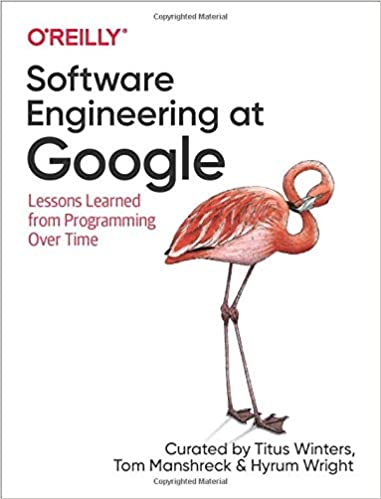 7
Source: https://www.amazon.com/Software-Engineering-Google-Lessons-Programming/dp/1492082791
Project Management Institute (2017),Agile Practice GuidePMI
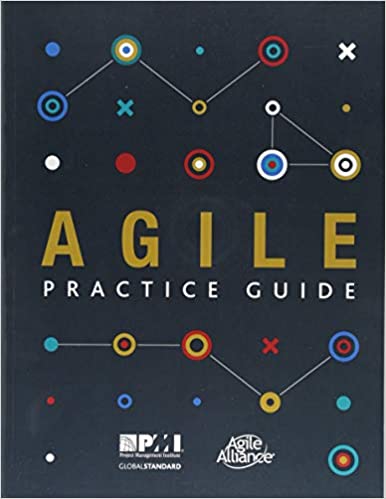 8
Source: https://www.amazon.com/Agile-Practice-Project-Management-Institute/dp/1628251999/
Project Management Institute (2021),A Guide to the Project Management Body of Knowledge (PMBOK Guide) – Seventh Edition and The Standard for Project Management
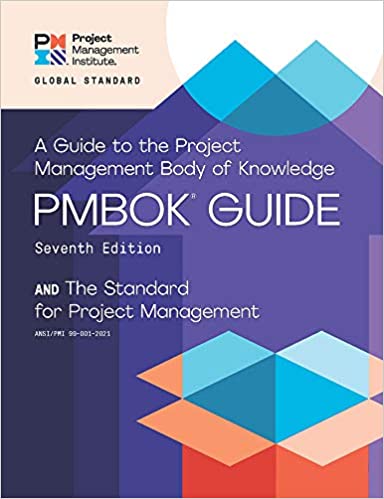 9
Source: https://www.amazon.com/Guide-Project-Management-Knowledge-PMBOK%C2%AE/dp/1628256648
John Doerr (2018), Measure What Matters: How Google, Bono, and the Gates Foundation Rock the World with OKRs, Portfolio
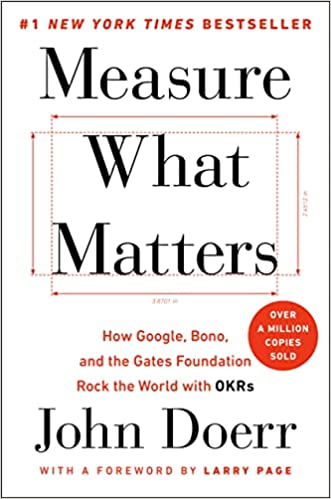 10
Source: https://www.amazon.com/Measure-What-Matters-Google-Foundation/dp/0525536221
Software Engineering
11
Software Engineering and Project Management
Analyze

Requirements definition
Design

System and Software design
Build

Implementation and 
unit testing
Test

Integration and system testing
Deliver

Operation and maintenance
Project Management
12
Information Management  Management Information Systems (MIS)Information Systems
13
Information Management (MIS)Information Systems
Organizations
Technology
Information Systems
Management
14
Source: Kenneth C. Laudon & Jane P. Laudon (2014), Management Information Systems: Managing the Digital Firm, Thirteenth Edition, Pearson.
Fundamental MIS Concepts
Business Challenges
Management
Organization
Information System
Business Solutions
Technology
15
Source: Kenneth C. Laudon & Jane P. Laudon (2014), Management Information Systems: Managing the Digital Firm, Thirteenth Edition, Pearson.
Project-based software engineering
CUSTOMER
Problem
generates
helps-with
implemented-by
Software
Requirements
1
CUSTOMER and DEVELOPER
DEVELOPER
16
Source: Ian Sommerville (2019), Engineering Software Products:  An Introduction to Modern Software Engineering, Pearson.
Project-based software engineering
The starting point for the software development is a set of ‘software requirements’ that are owned by an external client and which set out what they want a software system to do to support their business processes.
The software is developed by a software company (the contractor) who design and implement a system that delivers functionality to meet the requirements.
The customer may change the requirements at any time in response to business changes (they usually do). The contractor must change the software to reflect these requirements changes.
Custom software usually has a long-lifetime (10 years or more) and it must be supported over that lifetime.
17
Source: Ian Sommerville (2019), Engineering Software Products:  An Introduction to Modern Software Engineering, Pearson.
Product software engineering
DEVELOPER
Opportunity
inspires
realizes
implemented-by
Software
Product features
1
DEVELOPER
DEVELOPER
18
Source: Ian Sommerville (2019), Engineering Software Products:  An Introduction to Modern Software Engineering, Pearson.
Product software engineering
The starting point for product development is a business opportunity that is identified by individuals or a company. They develop a software product to take advantage of this opportunity and sell this to customers.
The company who identified the opportunity design and implement a set of software features that realize the opportunity and that will be useful to customers.
The software development company are responsible for deciding on the development timescale, what features to include and when the product should change. 
Rapid delivery of software products is essential to capture the market for that type of product.
19
Source: Ian Sommerville (2019), Engineering Software Products:  An Introduction to Modern Software Engineering, Pearson.
Software execution models
Stand-alone execution
Hybrid execution
Software as a service
User’s computer
User’s computer
User’s computer
User interface 
Product functionality
User data
User interface 
Partial functionality
User data
User interface 
(browser or app)
Product updates
Additional functionality
User data backups
Product updates
Product functionality
User data
Vendor’s servers
Vendor’s servers
Vendor’s servers
Source: Ian Sommerville (2019), Engineering Software Products:  An Introduction to Modern Software Engineering, Pearson.
Product management concerns
Business needs
Product manager
Technology constraints
Customer experience
21
Source: Ian Sommerville (2019), Engineering Software Products:  An Introduction to Modern Software Engineering, Pearson.
Technical interactions of product managers
Product vision management
Product backlog management
User stories  and scenarios
Product manager
Acceptance testing
Customer testing
User interface design
22
Source: Ian Sommerville (2019), Engineering Software Products:  An Introduction to Modern Software Engineering, Pearson.
Software Development Life Cycle (SDLC)The waterfall model
Requirements definition
System and Software design
Implementation and unit testing
Integration and system testing
Operation and maintenance
23
Source: Ian Sommerville (2015), Software Engineering, 10th Edition, Pearson.
Plan-based and Agile development
Plan-based development
Requirements engineering
Design and implementation
Requirements specification
Requirements change requests
Agile development
Requirements engineering
Design and implementation
24
Source: Ian Sommerville (2015), Software Engineering, 10th Edition, Pearson.
The Continuum of Life Cycles
High
Incremental
Agile
Frequency of Delivery
Predictive
Iterative
Low
Low
High
Degree of Change
25
Source: Project Management Institute (2017), Agile Practice Guide, Project Management Institute
Predictive Life Cycle
Analyze
Design
Build
Test
Deliver
26
Source: Project Management Institute (2017), Agile Practice Guide, Project Management Institute
Iterative Life Cycle
Refine
Prototype
Analyze
Analyze
Design
Build
Test
Deliver
27
Source: Project Management Institute (2017), Agile Practice Guide, Project Management Institute
A Life Cycle of Varying-Sized Increments
Analyze
Design
Build
Test
Deliver
Analyze
Design
Build
Test
Deliver
Analyze
Design
Build
Test
Deliver
28
Source: Project Management Institute (2017), Agile Practice Guide, Project Management Institute
Iteration-Based and Flow-Based Agile Life Cycles
Iteration-Based Agile
Requirements
Analysis
Design
Build
Test
Requirements
Analysis
Design
Build
Test
Requirements
Analysis
Design
Build
Test
Requirements
Analysis
Design
Build
Test
Repeat as needed
…
Requirements
Analysis
Design
Build
Test
Requirements
Analysis
Design
Build
Test
Flow-Based Agile
Requirements
Analysis
Design
Build
Test
the number of features in the WIP limit
Requirements
Analysis
Design
Build
Test
the number of features in the WIP limit
Requirements
Analysis
Design
Build
Test
the number of features in the WIP limit
Repeat as needed
…
Requirements
Analysis
Design
Build
Test
the number of features in the WIP limit
Requirements
Analysis
Design
Build
Test
the number of features in the WIP limit
29
Source: Project Management Institute (2017), Agile Practice Guide, Project Management Institute
From personas to features
1
Personas
A way of representing users
inspire
Natural language descriptions of a user interacting with a software product
2
Scenarios
are-developed-into
3
inspire
Natural language descriptions of something that is needed or wanted by users
Stories
4
Features
define
Fragments of product functionality
30
Source: Ian Sommerville (2019), Engineering Software Products:  An Introduction to Modern Software Engineering, Pearson.
Multi-tier client-server architecture
Client 1
Client 2
Web Server
Application Server
Database Server
Client 3
Client …
31
Source: Ian Sommerville (2019), Engineering Software Products:  An Introduction to Modern Software Engineering, Pearson.
Service-oriented Architecture
Client 1
S1
S2
Client 2
S3
Web Server
Service gateway
S4
Client 3
S5
S6
Client …
Services
32
Source: Ian Sommerville (2019), Engineering Software Products:  An Introduction to Modern Software Engineering, Pearson.
VM
Container
Virtual web server
Virtual mail server
User 1Container 1
User 2Container 2
Server software
Applicationsoftware
Applicationsoftware
Server software
Guest OS
Server software
Server software
Guest OS
Hypervisor
Container manager
Host OS
Host OS
Server Hardware
Server Hardware
33
Source: Ian Sommerville (2019), Engineering Software Products:  An Introduction to Modern Software Engineering, Pearson.
Everything as a service
Software as a service(SaaS)
Logistics management
Photo editing
Database
Software development
Platform as a service(PaaS)
Cloud management Monitoring
Infrastructure as a service (IaaS)
Storage Network
Computing Virtualization
Cloud data center
34
Source: Ian Sommerville (2019), Engineering Software Products:  An Introduction to Modern Software Engineering, Pearson.
Software as a service
Software customers
Software services
Software provider
Cloud Infrastructure
Cloud provider
35
Source: Ian Sommerville (2019), Engineering Software Products:  An Introduction to Modern Software Engineering, Pearson.
Microservices architecture – key design questions
What are the microservices that make up the system?
How should data be distributed and shared?
How should microservices communicate with each other?
Microservices architecture
design
How should the microservices in the system be coordinated?
How should service failure be detected, reported and managed?
36
Source: Ian Sommerville (2019), Engineering Software Products:  An Introduction to Modern Software Engineering, Pearson.
Types of security threat
An attacker attempts to deny access to the system for legitimate users
An attacker attempts to damage the system or its data
Integrity
threats
Availability
threats
SOFTWARE PRODUCT
PROGRAM
Distributed denial of service (DDoS) attack
Virus
DATA
Ransomware
Data theft
Confidentiality threats
An attacker tries to gain access to private information held by the system
37
Source: Ian Sommerville (2019), Engineering Software Products:  An Introduction to Modern Software Engineering, Pearson.
Software product quality attributes
Reliability
Availability
2
1
Software product quality attributes
Security
Resilience
7
3
Usability
Maintainability
6
4
Responsiveness
5
38
Source: Ian Sommerville (2019), Engineering Software Products:  An Introduction to Modern Software Engineering, Pearson.
A refactoring process
1
2
Start
Identify code ‘smell’
Identify refactoring strategy
4
3
Run automated code tests
Make small 
improvement until strategy completed
39
Source: Ian Sommerville (2019), Engineering Software Products:  An Introduction to Modern Software Engineering, Pearson.
Functional testing
Start
1
Unit Testing
2
4
ReleaseTesting
FeatureTesting
3
SystemTesting
40
Source: Ian Sommerville (2019), Engineering Software Products:  An Introduction to Modern Software Engineering, Pearson.
Test-driven development (TDD)
1
Start
Identify new functionality
2
Identify partial implementation 
of functionality
3
Write code stub that will fail test
Functionality complete
Functionality incomplete
4
Run all automated test
7
Refactor code if required
5
Implement code that should cause failing test to pass
Test failure
6
Run all automated test
All tests pass
41
Source: Ian Sommerville (2019), Engineering Software Products:  An Introduction to Modern Software Engineering, Pearson.
DevOps
Development
Deployment
Support
Multi-skilled DevOps team
42
Source: Ian Sommerville (2019), Engineering Software Products:  An Introduction to Modern Software Engineering, Pearson.
Code management and DevOps
DevOps automation
Continuous integration
Continuous deployment
Continuous delivery
Infrastructure as code
Code management system
Branching and merging
Save and retrieveversions
Recover version information
Code repository
Transfer code to/from developer’s filestore
DevOps measurement
Data collection
Data analysis
Report generation
43
Source: Ian Sommerville (2019), Engineering Software Products:  An Introduction to Modern Software Engineering, Pearson.
Marketing
44
Marketing
“Meeting needs profitably”
45
Source: Philip Kotler and Kevin Lane Keller (2016), Marketing Management, 15th edition, Pearson.
Marketing
“Marketing is an organizational function and a set of processes for creating, communicating, and delivering value to customers and for managing customer relationships in ways that benefit the organization and its stakeholders.”
46
Source: Philip Kotler and Kevin Lane Keller (2016), Marketing Management, 15th edition, Pearson.
MarketingManagement
47
Marketing Management
“Marketing management is theart and science of choosing target markets and getting, keeping, and growing customers through creating, delivering, and communicating superior customer value.”
48
Source: Philip Kotler and Kevin Lane Keller (2016), Marketing Management, 15th edition, Pearson.
Marketing Management
1
Understanding Marketing Management
2
Capturing Marketing Insights
3
Connecting with Customers
4
Building Strong Brands
5
Creating Value
6
Delivering Value
7
Communicating Value
8
Conducting Marketing Responsibly for Long-term Success
49
Source: Philip Kotler and Kevin Lane Keller (2016), Marketing Management, 15th edition, Pearson.
OKRs, CFRs, KPIsAgile Performance Management
OKRs
Objectives and Key Results
CFRs
Conversations, Feedback, Recognition
KPIs
Key Performance Indicators
50
Software Engineering
51
Software Engineering and Project Management
Analyze

Requirements definition
Design

System and Software design
Build

Implementation and 
unit testing
Test

Integration and system testing
Deliver

Operation and maintenance
Project Management
52
Software Engineering
Software engineering is an engineering discipline that is concerned with all aspects of software production from the early stages of system specification through to maintaining the system after it has gone into use.
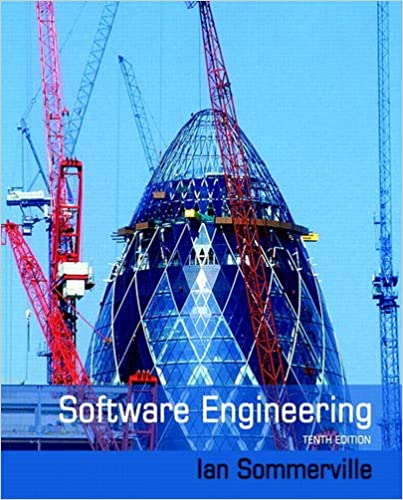 53
Source: Ian Sommerville (2015), Software Engineering, 10th Edition, Pearson.
What is software?
Computer programs and associated documentation. Software products may be developed for a particular customer or may be developed for a general market.
54
Source: Ian Sommerville (2015), Software Engineering, 10th Edition, Pearson.
What are the attributes of good software?
Good software should deliver the required functionality and performance to the user and should be maintainable, dependable and usable.
55
Source: Ian Sommerville (2015), Software Engineering, 10th Edition, Pearson.
What is software engineering?
Software engineering is an engineering discipline that is concerned with all aspects of software production from initial conception to operation and maintenance.
56
Source: Ian Sommerville (2015), Software Engineering, 10th Edition, Pearson.
What are the fundamental software engineering activities?
Software specification, software development, software validation and software evolution.
57
Source: Ian Sommerville (2015), Software Engineering, 10th Edition, Pearson.
What is the difference between software engineering and computer science?
Computer science focuses on theory and fundamentals; software engineering is concerned with the practicalities of developing and delivering useful software.
58
Source: Ian Sommerville (2015), Software Engineering, 10th Edition, Pearson.
What are the best software engineering techniques and methods?
While all software projects have to be professionally managed and developed, different techniques are appropriate for different types of system. 
For example, games should always be developed using a series of prototypes whereas safety critical control systems require a complete and analyzable specification to be developed. 
There are no methods and techniques that are good for everything.
59
Source: Ian Sommerville (2015), Software Engineering, 10th Edition, Pearson.
What are the costs of software engineering?
Roughly 60% of software costs are development costs, 40% are testing costs. 
For custom software, evolution costs often exceed development costs.
60
Source: Ian Sommerville (2015), Software Engineering, 10th Edition, Pearson.
Information Management  Management Information Systems (MIS)Information Systems
61
Information Management (MIS)Information Systems
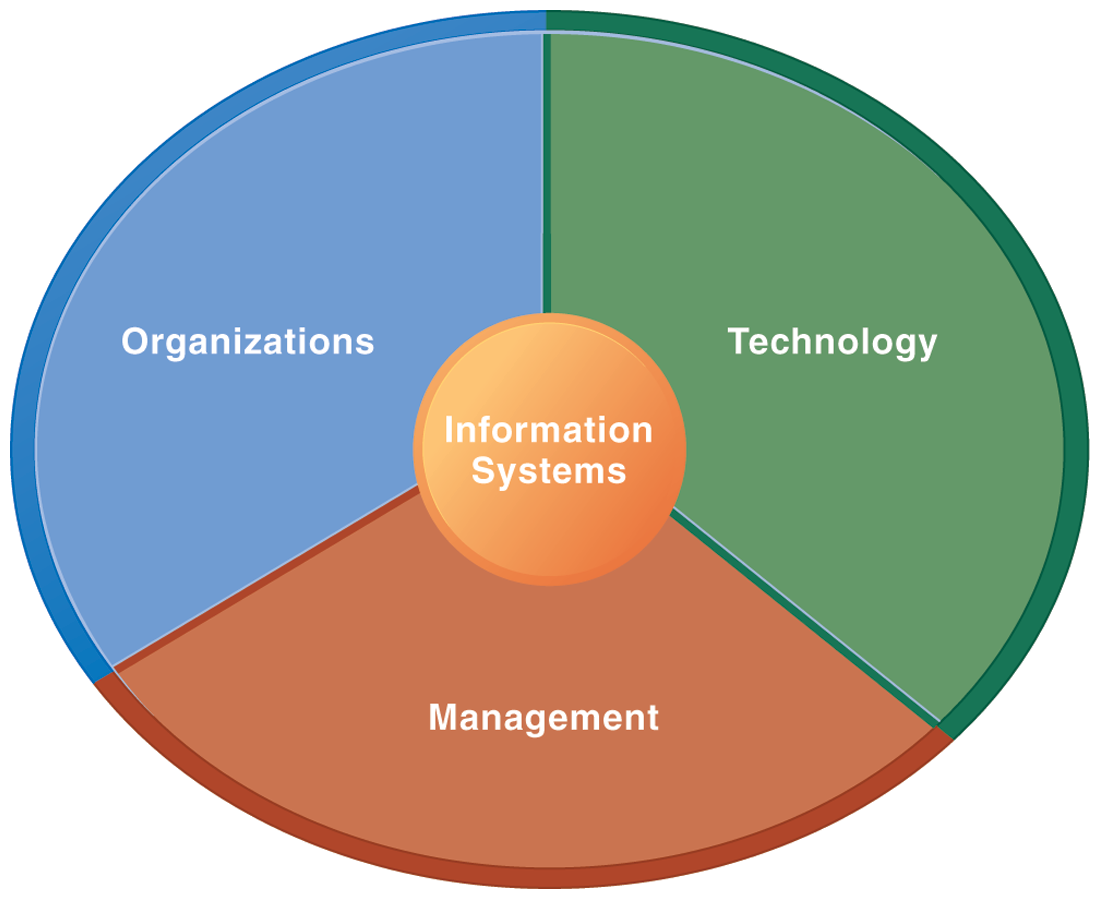 62
Source: Kenneth C. Laudon & Jane P. Laudon (2014), Management Information Systems: Managing the Digital Firm, Thirteenth Edition, Pearson.
Fundamental MIS Concepts
Business Challenges
Management
Organization
Information System
Business Solutions
Technology
63
Source: Kenneth C. Laudon & Jane P. Laudon (2014), Management Information Systems: Managing the Digital Firm, Thirteenth Edition, Pearson.
Software products
Software products are generic software systems that provide functionality that is useful to a range of customers.
Software products:
Large-scale business systems (e.g. MS Excel) 
Personal products (e.g. Evernote) 
Simple mobile phone apps and games (e.g.  Suduko).
64
Source: Ian Sommerville (2019), Engineering Software Products:  An Introduction to Modern Software Engineering, Pearson.
Software product engineering
Software product engineering methods and techniques have evolved from software engineering techniques that support the development of one-off, custom software systems.
65
Source: Ian Sommerville (2019), Engineering Software Products:  An Introduction to Modern Software Engineering, Pearson.
Software projects
Custom software systems are still important for large businesses, government and public bodies. 
They are developed in dedicated software projects.
66
Source: Ian Sommerville (2019), Engineering Software Products:  An Introduction to Modern Software Engineering, Pearson.
Project
A project is a temporary endeavor undertaken to create a unique product, service, or result.
67
Source: Project Management Institute (2017), A Guide to the Project Management Body of Knowledge (PMBOK Guide), Sixth Edition, PMI
Project Management Body of Knowledge (PMBOK Guide) PMBOK v6 vs. PMBOK v7
PMBOK Guide v6
PMBOK Guide v7
The Standard for Project Management :
Introduction
System for Value Delivery
12 Project Management Principles:
1. Stewardship, 2. Team
3. Stakeholders, 4. Value
5. Systems Thinking, 5. Leadership
7. Tailoring, 8. Quality
9. Complexity, 10, Risk
11. Adaptability and Resiliency
12. Change
Project Management Body of Knowledge:
Introduction
Project Environment
Role of the Project Manager
10 Knowledge Areas
Integration
Scope
Schedule
Cost
Quality
Resources
Communications
Risk
Procurement
Stakeholders
The Standard for Project Management (5 Process Groups):
Initiating
Planning
Executing
Monitoring and Controlling
Closing
Project Management Body of Knowledge:
8 Project Performance Domains:
1. Stakeholders, 2. Team, 
3. Development approach and Life Cycle
4. Planning, 5. Project Work, 6. Delivery, 
7. Measurement, 8. Uncertainty
Tailoring
Models, Methods, and Artifacts
Source: Project Management Institute (2021), A Guide to the Project Management Body of Knowledge (PMBOK Guide) – Seventh Edition and The Standard for Project Management, PMI
68
Project Management Knowledge Areas(PMBOK v6)
Project Integration Management
Project Scope Management
Project Schedule Management
Project Cost Management
Project Quality Management
Project Resource Management
Project Communications Management
Project Risk Management
Project Procurement Management
Project Stakeholder Management
69
Source: Project Management Institute (2017), A Guide to the Project Management Body of Knowledge (PMBOK Guide), Sixth Edition, PMI
Project Management Process Groups(PMBOK v6)
Initiating Process Group
Planning Process Group
Executing Process Group
Monitoring and Controlling Process Group
Closing Process Group
70
Source: Project Management Institute (2017), A Guide to the Project Management Body of Knowledge (PMBOK Guide), Sixth Edition, PMI
Project Management 12 Principles(PMBOK v7)
Stewardship
Team
Stakeholders
Value
Systems Thinking
Leadership
Tailoring
Quality
Complexity
Risk
Adaptability and Resiliency
Change
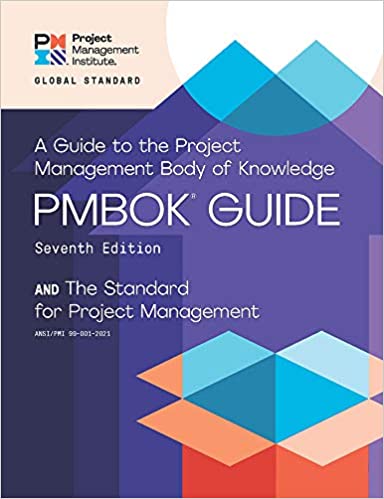 Source: Project Management Institute (2021), A Guide to the Project Management Body of Knowledge (PMBOK Guide) – Seventh Edition and The Standard for Project Management, PMI
71
Project Management 8 Project Performance Domains(PMBOK v7)
Stakeholders
Team
Development Approach and Life Cycle
Planning
Project Work
Delivery
Measurement
Uncertainty
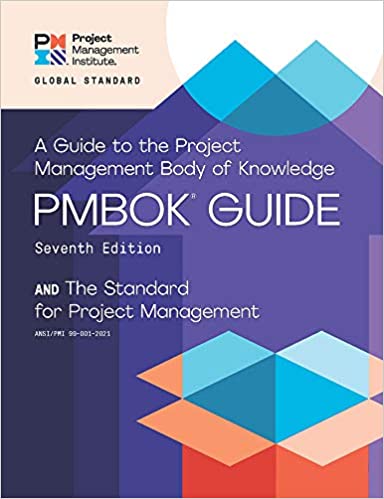 Source: Project Management Institute (2021), A Guide to the Project Management Body of Knowledge (PMBOK Guide) – Seventh Edition and The Standard for Project Management, PMI
72
Project-based software engineering
CUSTOMER
Problem
generates
helps-with
implemented-by
Software
Requirements
1
CUSTOMER and DEVELOPER
DEVELOPER
73
Source: Ian Sommerville (2019), Engineering Software Products:  An Introduction to Modern Software Engineering, Pearson.
Project-based software engineering
The starting point for the software development is a set of ‘software requirements’ that are owned by an external client and which set out what they want a software system to do to support their business processes.
The software is developed by a software company (the contractor) who design and implement a system that delivers functionality to meet the requirements.
The customer may change the requirements at any time in response to business changes (they usually do). The contractor must change the software to reflect these requirements changes.
Custom software usually has a long-lifetime (10 years or more) and it must be supported over that lifetime.
74
Source: Ian Sommerville (2019), Engineering Software Products:  An Introduction to Modern Software Engineering, Pearson.
Product software engineering
DEVELOPER
Opportunity
inspires
realizes
implemented-by
Software
Product features
1
DEVELOPER
DEVELOPER
75
Source: Ian Sommerville (2019), Engineering Software Products:  An Introduction to Modern Software Engineering, Pearson.
Product software engineering
The starting point for product development is a business opportunity that is identified by individuals or a company. They develop a software product to take advantage of this opportunity and sell this to customers.
The company who identified the opportunity design and implement a set of software features that realize the opportunity and that will be useful to customers.
The software development company are responsible for deciding on the development timescale, what features to include and when the product should change. 
Rapid delivery of software products is essential to capture the market for that type of product.
76
Source: Ian Sommerville (2019), Engineering Software Products:  An Introduction to Modern Software Engineering, Pearson.
Software product line
A set of software products that share a common core. 
Each member of the product line includes customer-specific adaptations and additions.
Software product lines may be used to implement a custom system for a customer with specific needs that can’t be met by a generic product.
77
Source: Ian Sommerville (2019), Engineering Software Products:  An Introduction to Modern Software Engineering, Pearson.
Platform
A software (or software + hardware) product that includes functionality so that new applications can be built on it. 
An example of a platform that you probably use is Facebook. 
It provides an extensive set of product functionality but also provides support for  creating ‘Facebook apps’.  
These add new features that may be used by a business or a Facebook interest group.
78
Source: Ian Sommerville (2019), Engineering Software Products:  An Introduction to Modern Software Engineering, Pearson.
Software execution models
Stand-alone execution
Hybrid execution
Software as a service
User’s computer
User’s computer
User’s computer
User interface 
Product functionality
User data
User interface 
Partial functionality
User data
User interface 
(browser or app)
Product updates
Additional functionality
User data backups
Product updates
Product functionality
User data
Vendor’s servers
Vendor’s servers
Vendor’s servers
Source: Ian Sommerville (2019), Engineering Software Products:  An Introduction to Modern Software Engineering, Pearson.
Software execution models
Stand-alone
The software executes entirely on the customer’s computers.
Hybrid
Part of the software’s functionality is implemented on the customer’s computer but some features are implemented on the product developer’s servers.
Software service
All of the product’s features are implemented on the developer’s servers and the customer accesses these through a browser or a mobile app.
80
Source: Ian Sommerville (2019), Engineering Software Products:  An Introduction to Modern Software Engineering, Pearson.
Comparable software development
The key feature of product development is that there is no external customer that generates requirements and pays for the software. 
Student projects
Individuals or student groups develop software as part of their course. Given an assignment, they decide what features to include in the software.
Research software
Researchers develop software to help them answer questions that are relevant to their research.
Internal tool development
81
Source: Ian Sommerville (2019), Engineering Software Products:  An Introduction to Modern Software Engineering, Pearson.
The product vision
The starting point for software product development is a ‘product vision’.
Product visions are simple statements that define the essence of the product to be developed.
The product vision should answer three fundamental questions:
What is the product to be developed?
Who are the target customers and users?
Why should customers buy this product?
82
Source: Ian Sommerville (2019), Engineering Software Products:  An Introduction to Modern Software Engineering, Pearson.
Moore’s vision template
FOR (target customer)
WHO (statement of the need or opportunity)
The (PRODUCT NAME) is a (product category)
THAT (key benefit, compelling reason to buy)
UNLIKE (primary competitive alternative)
OUR PRODUCT  (statement of primary differentiation)
83
Source: Ian Sommerville (2019), Engineering Software Products:  An Introduction to Modern Software Engineering, Pearson.
Vision template example
“FOR a mid-sized company's marketing and sales departments WHO need basic CRM functionality, THE CRM-Innovator is a Web-based service THAT provides sales tracking, lead generation, and sales representative support features that improve customer relationships at critical touch points. UNLIKE other services or package software products, OUR product provides very capable services at a moderate cost.”
84
Source: Ian Sommerville (2019), Engineering Software Products:  An Introduction to Modern Software Engineering, Pearson.
Information sources for developing a product vision
Domain experience
Product experience
Customer experience
Prototyping and playing around
85
Source: Ian Sommerville (2019), Engineering Software Products:  An Introduction to Modern Software Engineering, Pearson.
Information sources for developing a product vision
Domain experience
The product developers may work in a particular area (say marketing and sales) and understand the software support that they need. 
They may be frustrated by the deficiencies in the software they use and see opportunities for an improved system.
86
Source: Ian Sommerville (2019), Engineering Software Products:  An Introduction to Modern Software Engineering, Pearson.
Information sources for developing a product vision
Product experience
Users of existing software (such as word processing software) may see simpler and better ways of providing comparable functionality and propose a new system that implements this. 
New products can take advantage of recent technological developments such as speech interfaces.
87
Source: Ian Sommerville (2019), Engineering Software Products:  An Introduction to Modern Software Engineering, Pearson.
Information sources for developing a product vision
Customer experience
The software developers may have extensive discussions with prospective customers of the product to understand the problems that they face, constraints, such as interoperability, that limit their flexibility to buy new software, and the critical attributes of the software that they need.
88
Source: Ian Sommerville (2019), Engineering Software Products:  An Introduction to Modern Software Engineering, Pearson.
Information sources for developing a product vision
Prototyping and playing around
Developers may have an idea for software but need to develop a better understanding of that idea and what might be involved in developing it into a product. 
They may develop a prototype system as an experiment and ‘play around’ with ideas and variations using that prototype system as a platform.
89
Source: Ian Sommerville (2019), Engineering Software Products:  An Introduction to Modern Software Engineering, Pearson.
A vision statement for the iLearn system
FOR teachers and educators WHO need a way to help students use web-based learning resources and applications, THE iLearn system is an open learning environment THAT allows the set of resources used by classes and students to be easily configured for these students and classes by teachers themselves. UNLIKE Virtual Learning Environments, such as Moodle, the focus of iLearn is the learning process rather than the administration and management of materials, assessments and coursework. OUR product enables teachers to create subject and age-specific environments for their students using any web-based resources, such as videos, simulations and written materials that are appropriate. 
Schools and universities are the target customers for the iLearn system as it will significantly improve the learning experience of students at relatively low cost. It will collect and process learner analytics that will reduce the costs of progress tracking and reporting.
90
Source: Ian Sommerville (2019), Engineering Software Products:  An Introduction to Modern Software Engineering, Pearson.
The Essence of Strategic Marketing (STP)
Segmentation
Targeting
Positioning
91
Source: Philip Kotler and Kevin Lane Keller (2016), Marketing Management, 15th edition, Pearson.
CustomerValue
92
Source: Philip Kotler and Kevin Lane Keller (2016), Marketing Management, 15th edition, Pearson.
Value
the sum of the tangible and intangible benefits and costs
93
Source: Philip Kotler and Kevin Lane Keller (2016), Marketing Management, 15th edition, Pearson.
Value
Total customer benefit
Customer perceived value
Total customer cost
94
Source: Philip Kotler and Kevin Lane Keller (2016), Marketing Management, 15th edition, Pearson.
Customer Perceived Value
Product benefit
Total customer benefit
Customer perceived value
Services benefit
Personnel benefit
Image benefit
Total customer cost
Monetary cost
Time cost
Energy cost
Psychological cost
95
Source: Philip Kotler and Kevin Lane Keller (2016), Marketing Management, 15th edition, Pearson.
Business Model
8
7
2
4
1
KeyPartners
Key Activities
Value Proposition
CustomerRelationships
CustomerSegments
6
3
Key Resources
Channels
9
5
Cost Structure
RevenueStreams
96
Source: Alexander Osterwalder & Yves Pigneur, Business Model Generation: A Handbook for Visionaries, Game Changers, and Challengers, Wiley, 2010.
Software product management
Software product management is a business activity that focuses on the software products developed and sold by the business.
Product managers (PMs) take overall responsibility for the product and are involved in planning, development and product marketing. 
Product managers are the interface between the organization, its customers and the software development team. They are involved at all stages of a product’s lifetime from initial conception through to withdrawal of the product from the market.
Product managers must look outward to customers and potential customers rather than focus on the software being developed
97
Source: Ian Sommerville (2019), Engineering Software Products:  An Introduction to Modern Software Engineering, Pearson.
Product management concerns
Business needs
Product manager
Technology constraints
Customer experience
98
Source: Ian Sommerville (2019), Engineering Software Products:  An Introduction to Modern Software Engineering, Pearson.
Product management concerns
Business needs
PMs have to ensure that the software being developed meets the business goals of the software development company.
Technology constraints
PMs must make developers aware of technology issues that are important to customers.
Customer experience
PMs should be in regular contact with customers and potential customers to understand what they are looking for in a product, the types of users and their backgrounds and the ways that the product may be used.
99
Source: Ian Sommerville (2019), Engineering Software Products:  An Introduction to Modern Software Engineering, Pearson.
Technical interactions of product managers
Product vision management
Product backlog management
User stories  and scenarios
Product manager
Acceptance testing
Customer testing
User interface design
100
Source: Ian Sommerville (2019), Engineering Software Products:  An Introduction to Modern Software Engineering, Pearson.
Technical interactions of product managers
Product vision management
The product manager may be responsible for helping with the development of the product vision. 
The should always be responsible for managing the vision, which involves assessing and evaluating proposed changes against the product vision. 
They should ensure that there is no ‘vision drift’
101
Source: Ian Sommerville (2019), Engineering Software Products:  An Introduction to Modern Software Engineering, Pearson.
Technical interactions of product managers
Product roadmap development
A product roadmap is a plan for the development, release and marketing of the software. 
The PM should lead roadmap development and should be the ultimate authority in deciding if changes to the roadmap should be made.
102
Source: Ian Sommerville (2019), Engineering Software Products:  An Introduction to Modern Software Engineering, Pearson.
Technical interactions of product managers
User story and scenario development
User stories and scenarios are used to refine a product vision and identify product features.
Based on his or her knowledge of customers, the PM should lead the development of stories and scenarios.
103
Source: Ian Sommerville (2019), Engineering Software Products:  An Introduction to Modern Software Engineering, Pearson.
Technical interactions of product managers
Product backlog creation and management
The product backlog is a prioritized ‘to-do’ list of what has to be developed. 
PMs should be involved in creating and refining the backlog and deciding on the priority of product features to be developed.
104
Source: Ian Sommerville (2019), Engineering Software Products:  An Introduction to Modern Software Engineering, Pearson.
Technical interactions of product managers
Acceptance testing
Acceptance testing is the process of verifying that a software release meets the goals set out in the product roadmap and that the product is efficient and reliable.  
The PM should be involved in developing tests of the product features that reflect how customers use the product.
105
Source: Ian Sommerville (2019), Engineering Software Products:  An Introduction to Modern Software Engineering, Pearson.
Technical interactions of product managers
Customer testing
Customer testing involves taking a release of a product to customers and getting feedback on the product’s features, usability and business. 
PMs are involved in selecting customers to be involved in the customer testing process and working with them during that process.
106
Source: Ian Sommerville (2019), Engineering Software Products:  An Introduction to Modern Software Engineering, Pearson.
Technical interactions of product managers
User interface design
Product managers should understand user limitations and act as surrogate users in their interactions with the development team.  
They should evaluate user interface features as they are developed to check that these features are not unnecessarily complex or force users to work in an unnatural way.
107
Source: Ian Sommerville (2019), Engineering Software Products:  An Introduction to Modern Software Engineering, Pearson.
Product prototyping
Product prototyping is the process of developing an early version of a product to test your ideas and to convince yourself and company funders that your product has real market potential.
108
Source: Ian Sommerville (2019), Engineering Software Products:  An Introduction to Modern Software Engineering, Pearson.
Product prototyping
You may be able to write an inspiring product vision, but your potential users can only really relate to your product when they see a working version of your software. 
They can point out what they like and don’t like about it and make suggestions for new features.
A prototype may be also used to help identify fundamental software components or services and to test technology.
109
Source: Ian Sommerville (2019), Engineering Software Products:  An Introduction to Modern Software Engineering, Pearson.
Product prototyping
Building a prototype should be the first thing that you do when developing a software product. 
Your aim should be to have a working version of your software that can be used to demonstrate its key features.  
You should always plan to throw-away the prototype after development and to re-implement the software, taking account of issues such as security and reliability.
110
Source: Ian Sommerville (2019), Engineering Software Products:  An Introduction to Modern Software Engineering, Pearson.
Two-stage prototyping
1. Feasibility demonstration
You create an executable system that demonstrates the new ideas in your product. 
The aims at this stage are to see if your ideas actually work and to show funders and/or company management the original product features that are better than those in competing products.
2. Customer demonstration
111
Source: Ian Sommerville (2019), Engineering Software Products:  An Introduction to Modern Software Engineering, Pearson.
Two-stage prototyping
1. Feasibility demonstration
2. Customer demonstration
You take an existing prototype created to demonstrate feasibility and extend this with your ideas for specific customer features and how these can be realized. 
Before you develop this type of prototype, you need to do some user studies and have a clearer idea of your potential users and scenarios of use.
112
Source: Ian Sommerville (2019), Engineering Software Products:  An Introduction to Modern Software Engineering, Pearson.
Software process models
The waterfall model
This takes the fundamental process activities of specification, development, validation, and evolution and represents them as separate process phases such as requirements specification, software design, implementation, and testing.
Incremental development
This approach interleaves the activities of specification, development, and validation. The system is developed as a series of versions (increments), with each version adding functionality to the previous version.
Integration and configuration
This approach relies on the availability of reusable components or systems. The system development process focuses on configuring these components for use in a new setting and integrating them into a system.
113
Source: Ian Sommerville (2015), Software Engineering, 10th Edition, Pearson.
Software Development Life Cycle (SDLC)The waterfall model
Requirements definition
System and Software design
Implementation and unit testing
Integration and system testing
Operation and maintenance
114
Source: Ian Sommerville (2015), Software Engineering, 10th Edition, Pearson.
Incremental development
Concurrent activities
Initial version
Specification
Intermediate versions
Outline description
Development
Intermediate versions
Intermediate versions
Validation
Final version
115
Source: Ian Sommerville (2015), Software Engineering, 10th Edition, Pearson.
Reuse-oriented software engineering
Configure application system
Application system available
Software discovery
Requirements specification
Requirements refinement
Adapt components
Software evaluation
Integrate system
Componentsavailable
Develop new components
116
Source: Ian Sommerville (2015), Software Engineering, 10th Edition, Pearson.
Prototype development
Establish prototype objectives
Define prototype functionality
Developprototype
Evaluate prototype
Prototyping plan
Evaluation report
Outline definition
Executable
Prototyping
117
Source: Ian Sommerville (2015), Software Engineering, 10th Edition, Pearson.
Incremental delivery
Define outline requirements
Assign requirements to increments
Design system architecture
Develop system increment
System incomplete ?
Validateincrement
Integrateincrement
Validatesystem
Deploy increment
System complete ?
Final system
118
Source: Ian Sommerville (2015), Software Engineering, 10th Edition, Pearson.
The process improvement model
Process
Measure
Process
Change
Process
Analyze
119
Source: Ian Sommerville (2015), Software Engineering, 10th Edition, Pearson.
Capability maturity levels
Level 5
Optimizing
Level 4
Quantitatively
Defined
Level 3
Defined
Level 2
Managed
Level 1
Initial
120
Source: Ian Sommerville (2015), Software Engineering, 10th Edition, Pearson.
Plan-based and Agile development
Plan-based development
Requirements engineering
Design and implementation
Requirements specification
Requirements change requests
Agile development
Requirements engineering
Design and implementation
121
Source: Ian Sommerville (2015), Software Engineering, 10th Edition, Pearson.
Uncertainty and Complexity Model Inspired by the Stacey Complexity Model
Fundamentally risky
Chaos
High Uncertainty
Complex
Requirements Uncertainty
Adaptive approaches work well here
Complicated
Linear approaches work well here
Simple
Low Uncertainty
High Uncertainty
Low Uncertainty
Technical Degree of Uncertainty
122
Source: Project Management Institute (2017), Agile Practice Guide, Project Management Institute
Characteristics of Four Categories of Life Cycles
Approach
Requirements
Activities
Delivery
Goal
Predictive
Manage cost
Fixed
Performed once for the entire project
Single delivery
Iterative
Correctness of solution
Dynamic
Repeated until correct
Single delivery
Incremental
Speed
Dynamic
Performed once for a given increment
Frequent smaller  deliveries
Agile
Customer value via frequent deliveries and feedback
Dynamic
Repeated until correct
Frequent smaller  deliveries
123
Source: Project Management Institute (2017), Agile Practice Guide, Project Management Institute
The Continuum of Life Cycles
High
Incremental
Agile
Frequency of Delivery
Predictive
Iterative
Low
Low
High
Degree of Change
124
Source: Project Management Institute (2017), Agile Practice Guide, Project Management Institute
Predictive Life Cycle
Analyze
Design
Build
Test
Deliver
125
Source: Project Management Institute (2017), Agile Practice Guide, Project Management Institute
Iterative Life Cycle
Refine
Prototype
Analyze
Analyze
Design
Build
Test
Deliver
126
Source: Project Management Institute (2017), Agile Practice Guide, Project Management Institute
A Life Cycle of Varying-Sized Increments
Analyze
Design
Build
Test
Deliver
Analyze
Design
Build
Test
Deliver
Analyze
Design
Build
Test
Deliver
127
Source: Project Management Institute (2017), Agile Practice Guide, Project Management Institute
Iteration-Based and Flow-Based Agile Life Cycles
Iteration-Based Agile
Requirements
Analysis
Design
Build
Test
Requirements
Analysis
Design
Build
Test
Requirements
Analysis
Design
Build
Test
Requirements
Analysis
Design
Build
Test
Repeat as needed
…
Requirements
Analysis
Design
Build
Test
Requirements
Analysis
Design
Build
Test
Flow-Based Agile
Requirements
Analysis
Design
Build
Test
the number of features in the WIP limit
Requirements
Analysis
Design
Build
Test
the number of features in the WIP limit
Requirements
Analysis
Design
Build
Test
the number of features in the WIP limit
Repeat as needed
…
Requirements
Analysis
Design
Build
Test
the number of features in the WIP limit
Requirements
Analysis
Design
Build
Test
the number of features in the WIP limit
128
Source: Project Management Institute (2017), Agile Practice Guide, Project Management Institute
Summary
Software products are software systems that include general functionality that is likely to be useful to a wide range of customers. 

In product software engineering, the same company is responsible for deciding on the features that should be part of the product and the implementation of these features.
129
Source: Ian Sommerville (2019), Engineering Software Products:  An Introduction to Modern Software Engineering, Pearson.
Summary
Software products may be delivered as stand-alone systems running on the customer’s computers, hybrid systems or service-based systems. 
In hybrid systems, some features are implemented locally and others are accessed over the Internet.  
All product features are remotely accessed in service-based products.
130
Source: Ian Sommerville (2019), Engineering Software Products:  An Introduction to Modern Software Engineering, Pearson.
Summary
A product vision should succinctly describe what is to be developed, who are the target customers for the product and why they should buy the product that you are developing.
Domain experience, product experience, customer experience and an experimental software prototype may all contribute to the development of the product vision.
131
Source: Ian Sommerville (2019), Engineering Software Products:  An Introduction to Modern Software Engineering, Pearson.
Summary
Key responsibilities of product managers are product vision ownership, product roadmap development, creating user stories and the product backlog, customer and acceptance testing and user interface design.
Product managers work at the interface between the business, the software development team and the product customers. 
They facilitate communications between these groups.
132
Source: Ian Sommerville (2019), Engineering Software Products:  An Introduction to Modern Software Engineering, Pearson.
Summary
You should always develop a product prototype to refine your own ideas and to demonstrate the planned product features to potential customers
133
Source: Ian Sommerville (2019), Engineering Software Products:  An Introduction to Modern Software Engineering, Pearson.
References
Ian Sommerville (2019), Engineering Software Products: An Introduction to Modern Software Engineering, Pearson.
Ian Sommerville (2015), Software Engineering, 10th Edition, Pearson.
Titus Winters, Tom Manshreck, and Hyrum Wright (2020), Software Engineering at Google: Lessons Learned from Programming Over Time, O'Reilly Media.
Project Management Institute (2021), A Guide to the Project Management Body of Knowledge (PMBOK Guide) – Seventh Edition and The Standard for Project Management, PMI.
Project Management Institute (2017), A Guide to the Project Management Body of Knowledge (PMBOK Guide), Sixth Edition, Project Management Institute.
Project Management Institute (2017), Agile Practice Guide, Project Management Institute.
134